Chess!
I left Chess Club Early this week.
I was just so board.
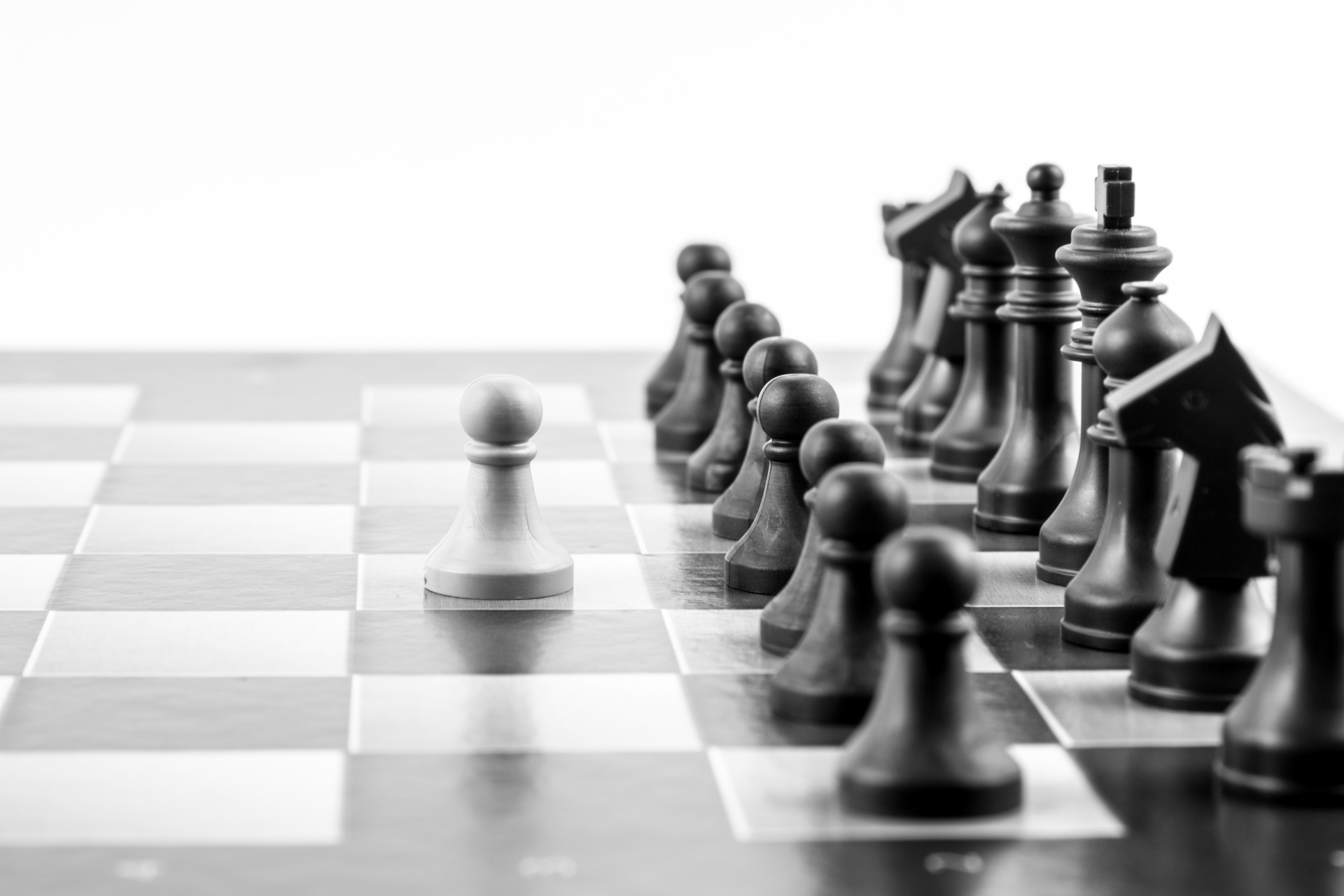 Benefits of Chess in Afterschool:

Helps build student’s logic, memory and pattern recognition.

Improve problem solving and critical thinking. 

Improves math and reading skills.
 
Boosts memory and retention.
If you forget the rules of chess, don’t worry.
You’re allowed to check.
DMPS 21CCLC Chess Clubs
What resources/materials are used?
Who participates?
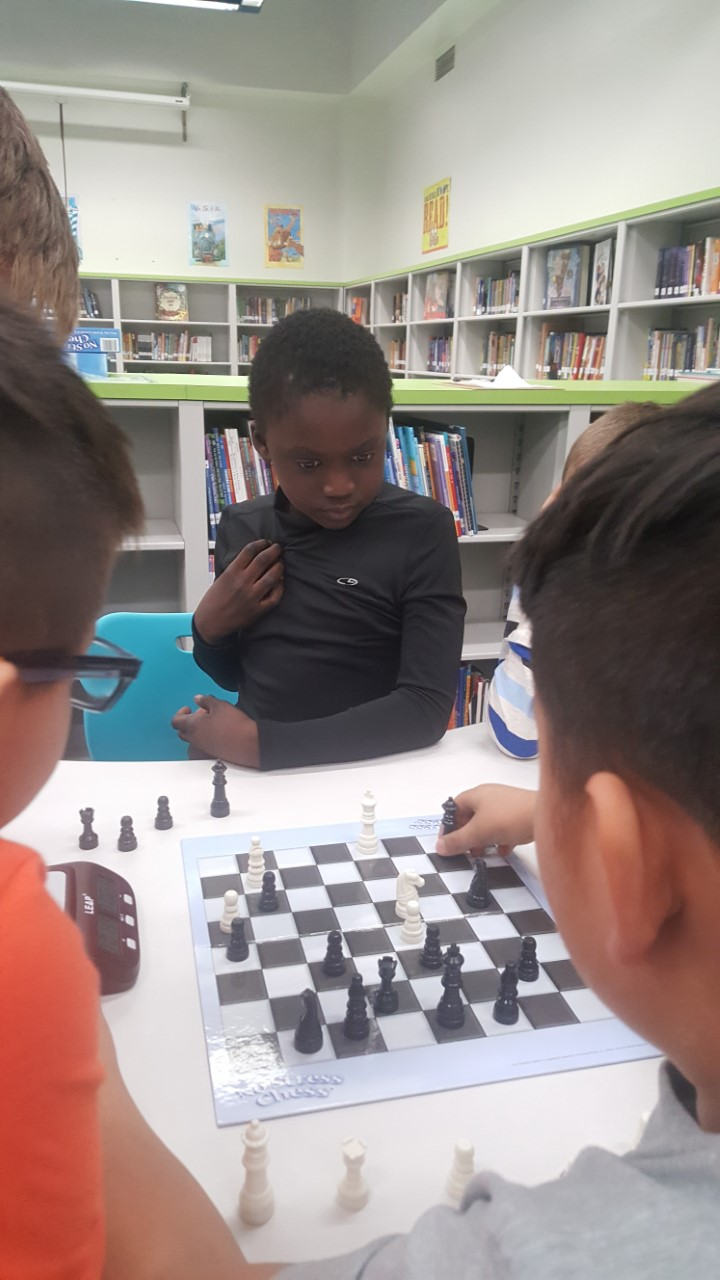 DMPS 21CCLC cHess Clubs
But no one else wants to teach chess!
-
But I don’t know how to play chess!
-
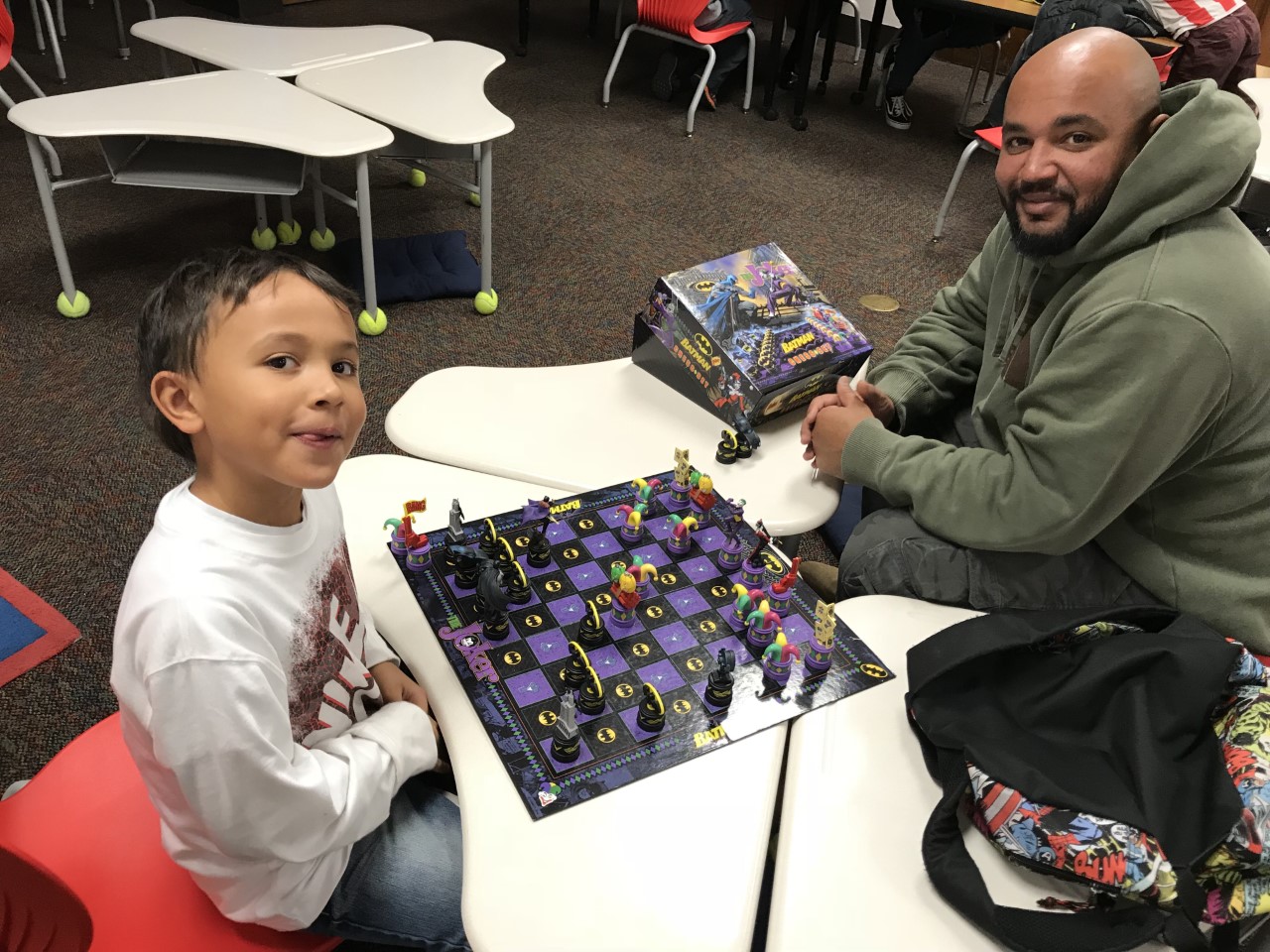 I have a friend In prague I like to play chess with.
He’s my Czech mate. 
Chess Exercises both sides of the brain
Win with humility
Lose with Dignity 
Learning to lose can be tough. 
Chess encourages good sportsmanship and helps kids learn that win or lose, it’s always fun to play with friends.
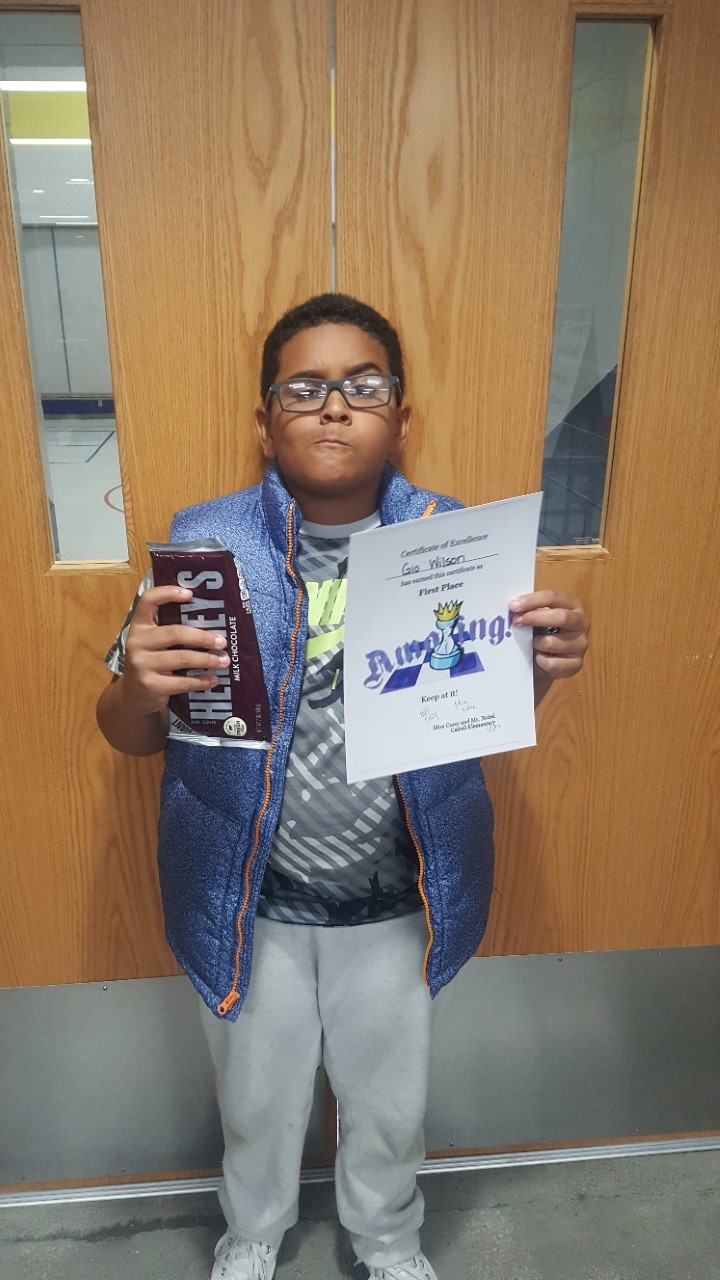 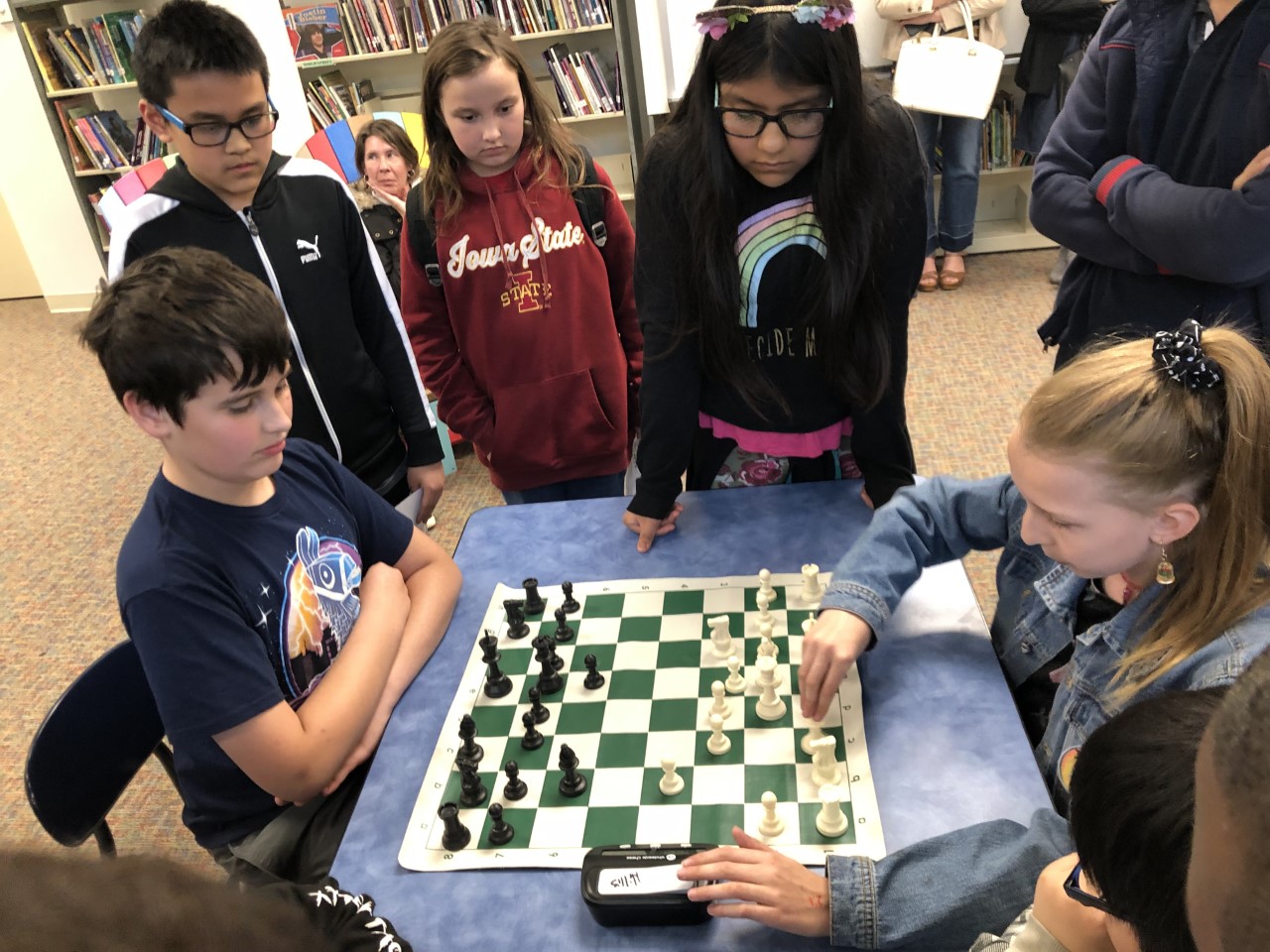 I wanted to learn the history of chess.
Turns out is has a checkered past 
Family chess night
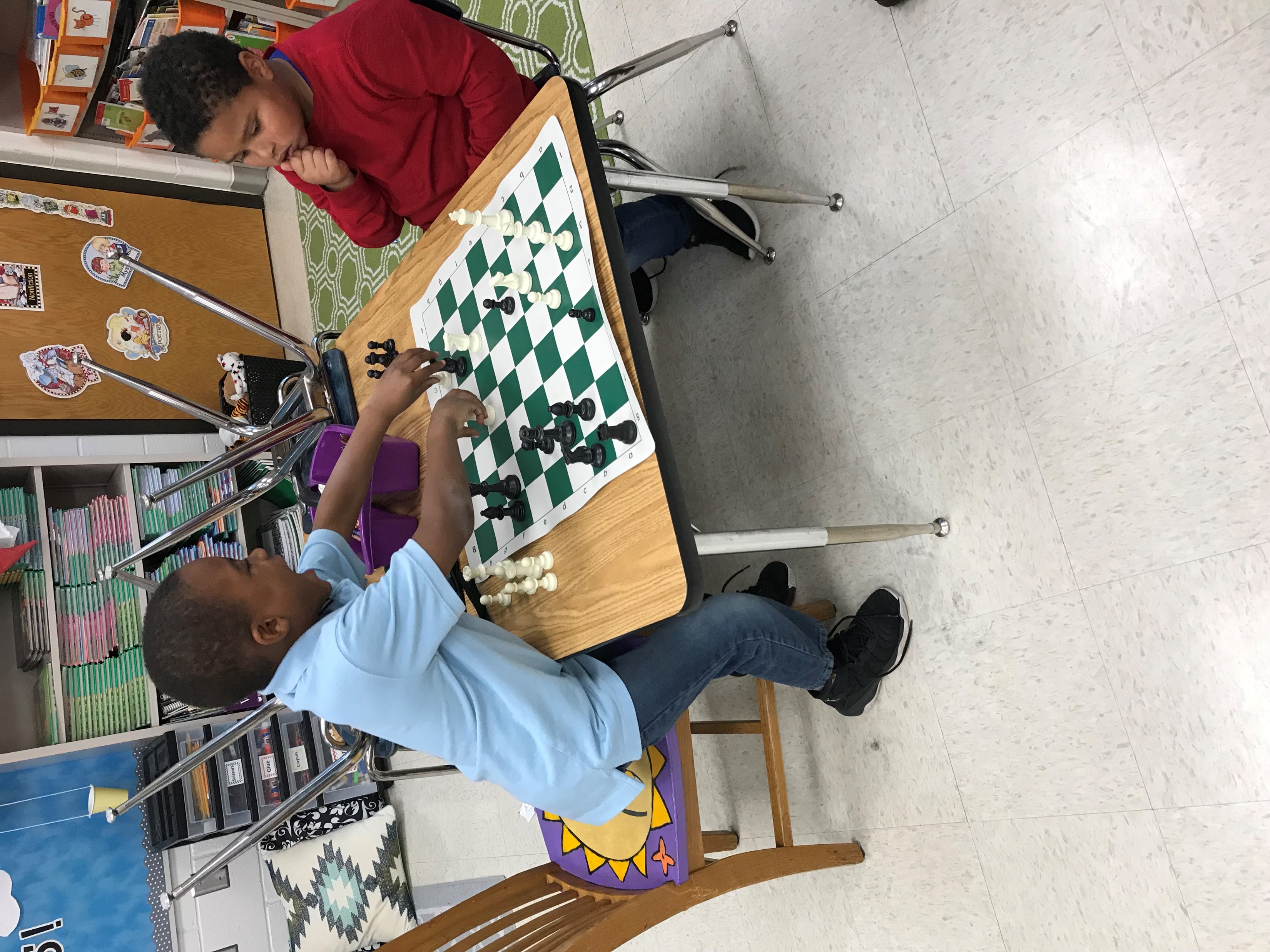 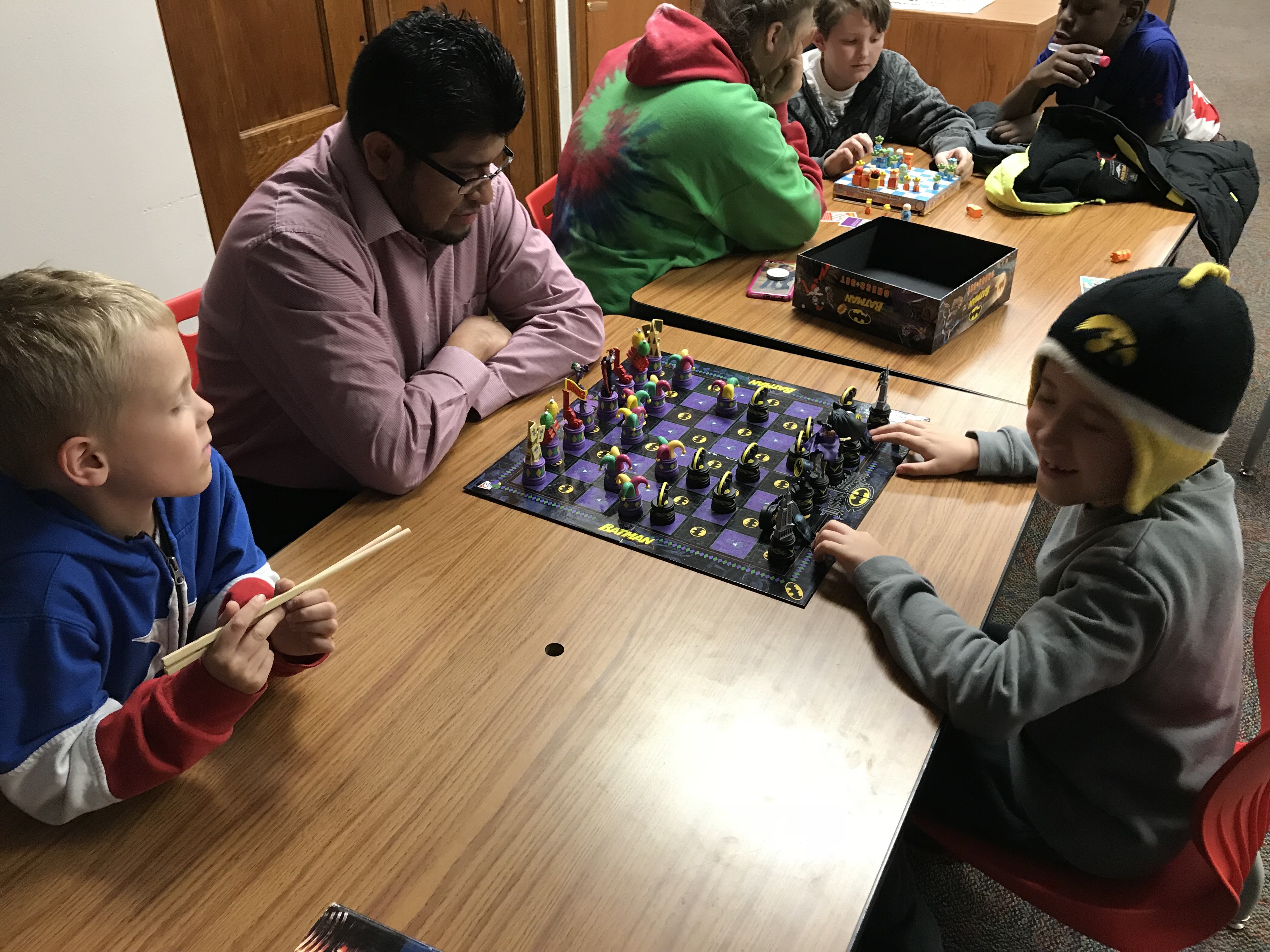 I was asked if my 21CCLC program had a chess club.I said let me check, Mate.
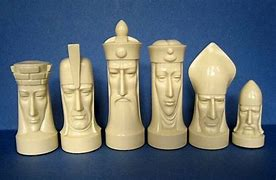 Thank you!